KDS-Anwendertreffen
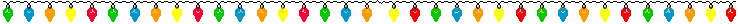 AGENDA
Allgemeines / Organisatorisches
KDS - Arbeitsrichtlinie
Logische Verbindungen in der Planung (Workaround)
Fremde Verkabelung / Optionen
Fragen + weitere Themen
Allgemeines/Organisatorisches

Release-Wechsel auf Version 10.2 
Ist geplant für 2017 Mai/Juni
Erneuerte Oberfläche, Grundbau bleibt erhalten
Noch auf FLASH Player, spätere Version auf HTML 5 basierend
Die Vorteile vom Release werden später erläutert z.B. im Newsletter
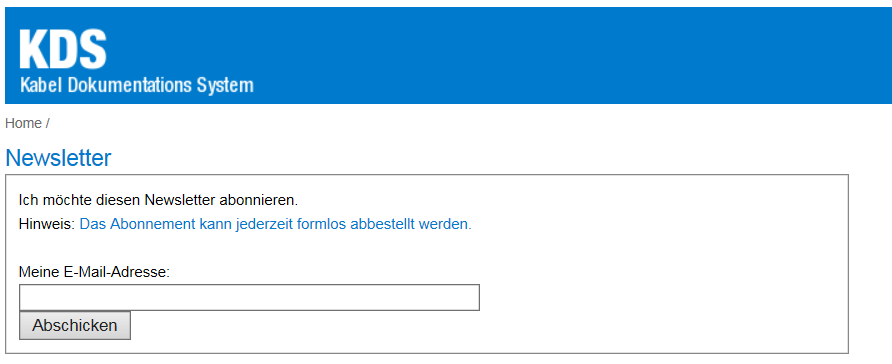 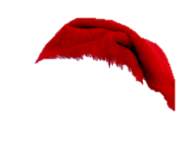 KDS – Arbeitsrichtlinie (DESY Spezifikationen) 
http://kds-info.desy.de/sites2009/site_kabel/content/e122568/e220523/e220535/KDS_Arbeitsrichtlinie_ger.pdf
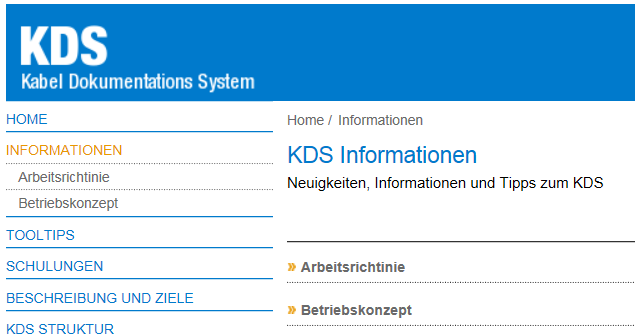 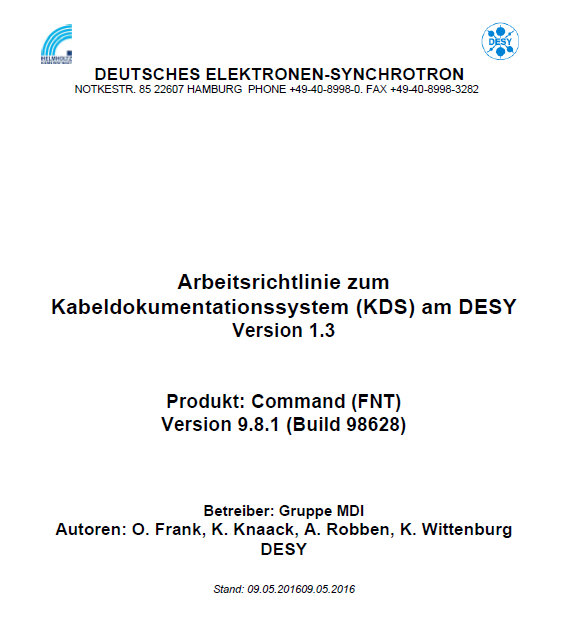 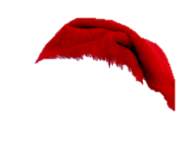 Logische Verbindungen (Workaround)
Status
Beispiele
Lösung
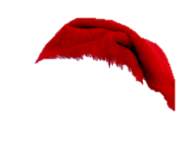 Logische Verbindungen (Workaround)
Status
Was ist das Problem?
Beispiele
Lösung
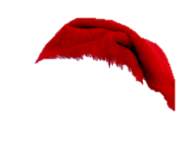 Logische Verbindungen
Problem:  Ein geplantes Objekt kann aufgrund der logischen Verbindungen nicht getauscht werden
Logische Verbindungen
Beispiele:  Verbindungsansicht einer Blackbox
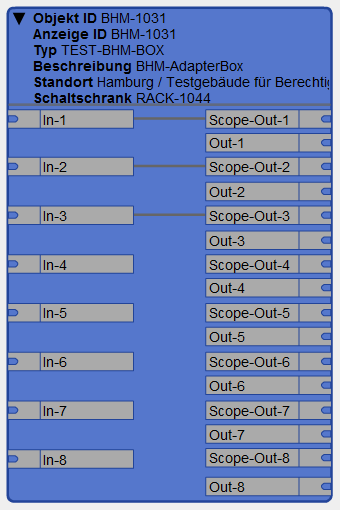 Die logischen Verbindungen
Beispiele:  Planungsprotokoll
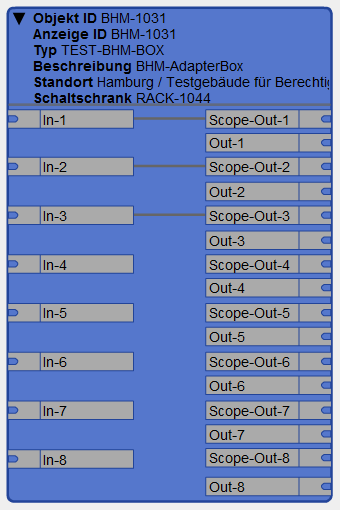 Die logischen Verbindungen aus den Stammdaten werden bei geplant platzierten Objekten im Planungsprotokoll als Unterpositionen dokumentiert
Logische Verbindungen
Lösung: Schritt 1

Im Planungsprotokoll die neuen logischen Verbindungen löschen
Logische Verbindungen
Lösung: Schritt 2
 
In den Stammdaten (Administration) vom Ursprungsobjekt die logischen Verbindungen entfernen
Logische Verbindungen
Lösung: Schritt 2
 
In den Stammdaten vom Ursprungsobjekt die logischen Verbindungen entfernen
Beim Austauschtypen die logischen Verbindungen ebenfalls löschen
Logische Verbindungen
Lösung: Schritt 3
Das Objekt kann nun getauscht werden
In den Stammdaten die logischen Verbindungen der beiden Objekte wieder einpflegen
Im Menü unter „Bearbeiten“ den Unterpunkt „verbaute Objekte aktualisieren“ ausführen
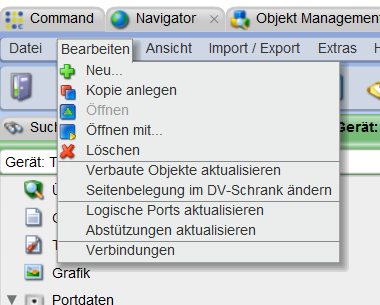 Hinweis: Durch die Ausführung „verbaute Objekte aktualisieren“ werden nur die Objekte des jeweiligen Mandanten aktualisiert, der die Objekte verbaut hat.
Logische Verbindungen
Lösung: Schritt 3
Das Objekt kann nun getauscht werden
In den Stammdaten die logischen Verbindungen der beiden Objekte wieder einpflegen
Im Menü unter „Bearbeiten“ den Unterpunkt „verbaute Objekte aktualisieren“ ausführen
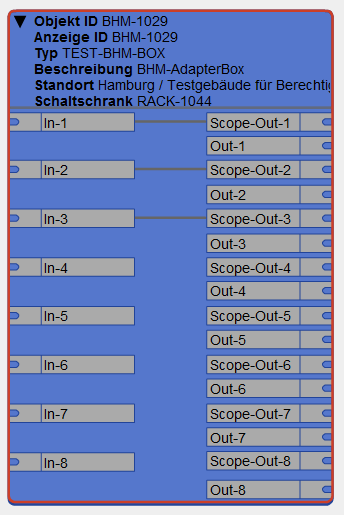 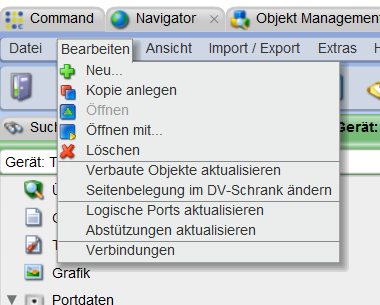 Die logische Verbindungen werden bei allen Objekte des gleichen Gerätetypen angezeigt
Fremde Verkabelung/Optionen
Haupteigentümer vergibt Nebenrechte an den Zweiteigentümer
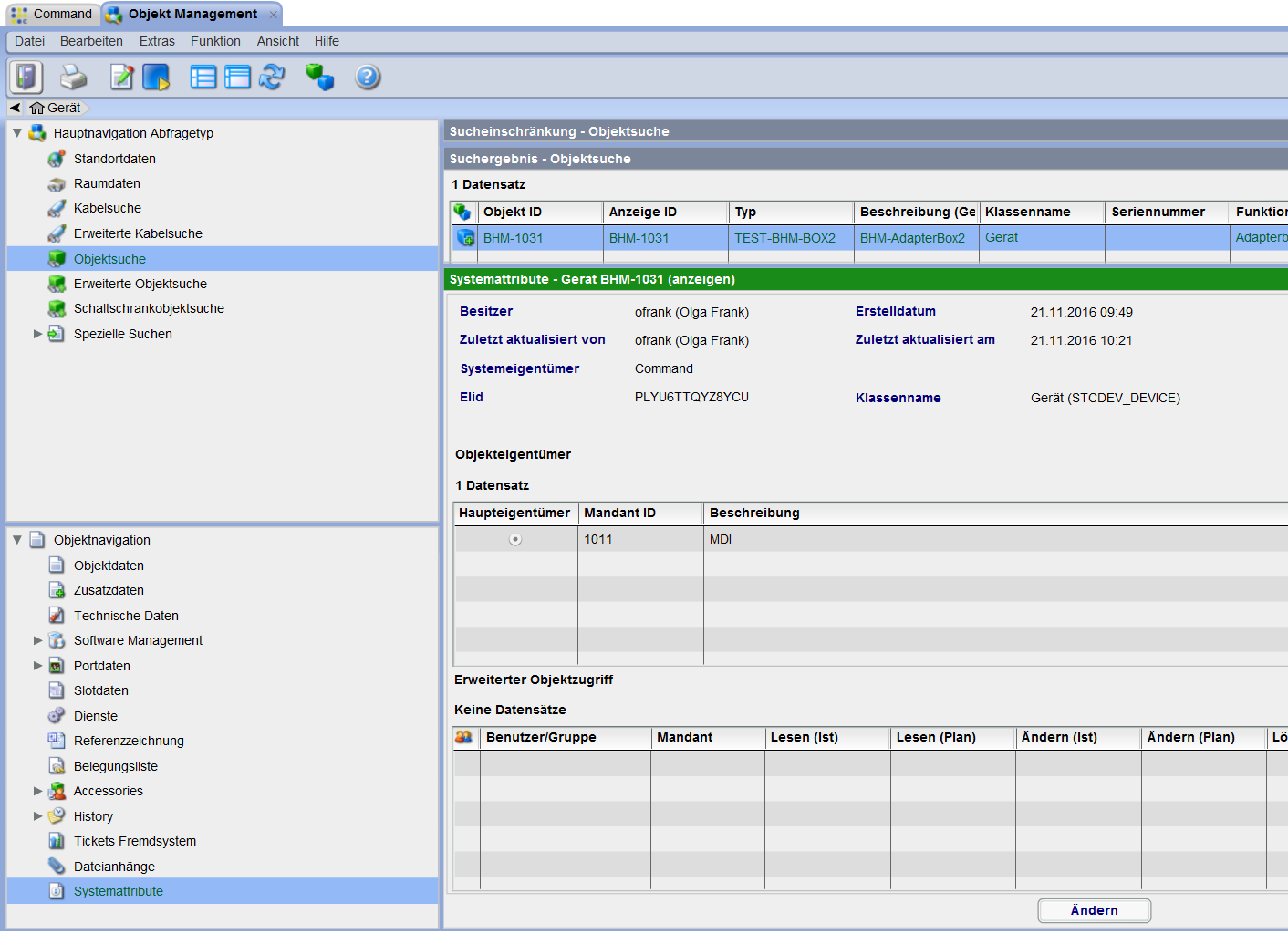 Fremde Verkabelung/Optionen

Es besteht aktuell die Möglichkeit, bei größeren Anzahl der Objekte den zweiten Mandanten per Importfile im System einzutragen.
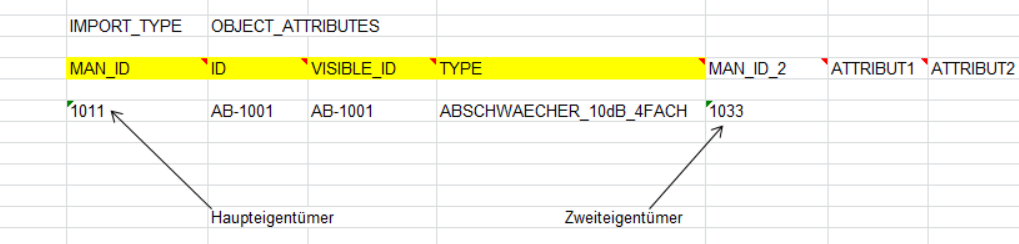 Fremde Verkabelung/Optionen

Unter Work-Fremd auf die Kabel zugreifen
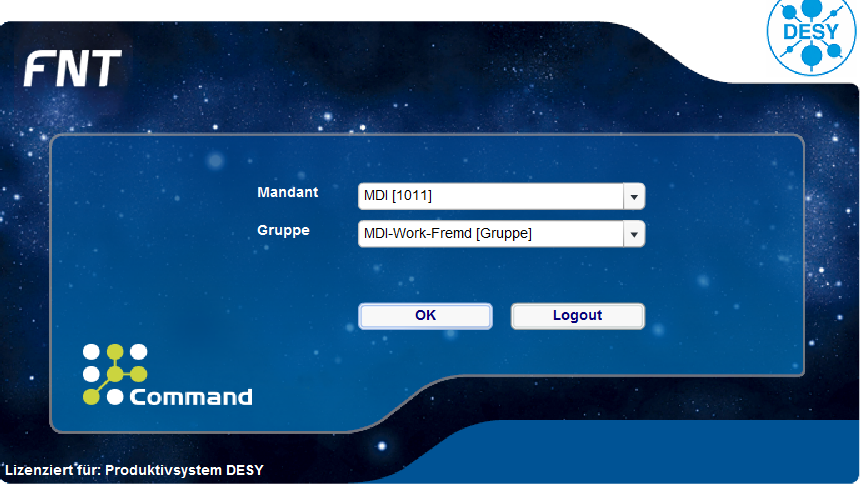 Fragen + weitere Themen
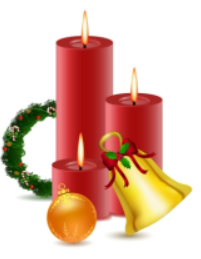 Auf Wiedersehen